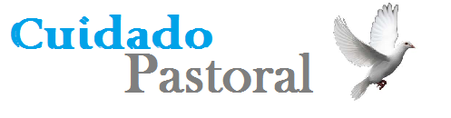 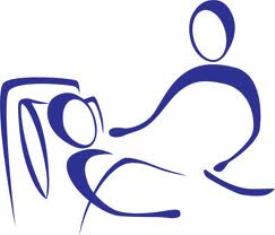 Y el Matrimonio
¿Porqué la Gente viene con el Pastor?
Pastor Daniel Moreno
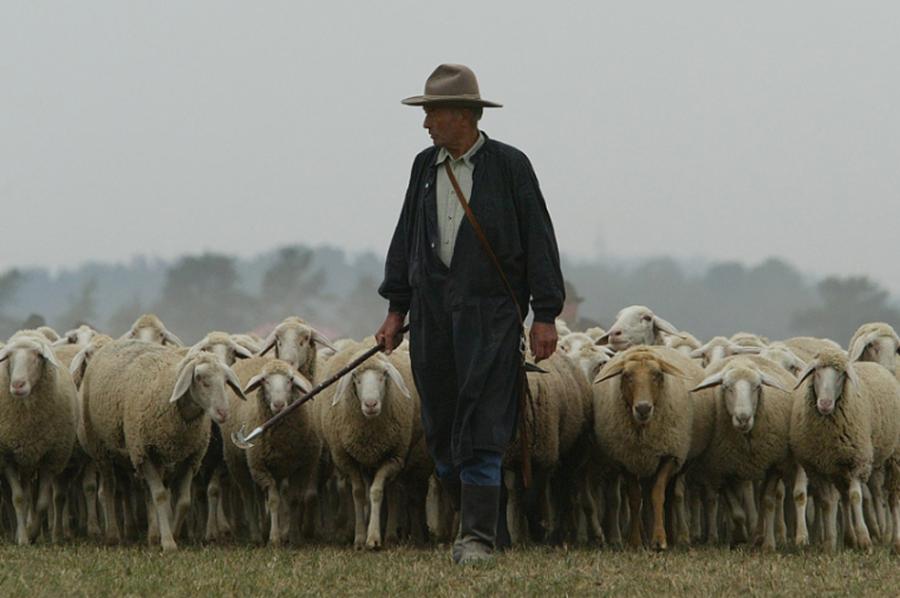 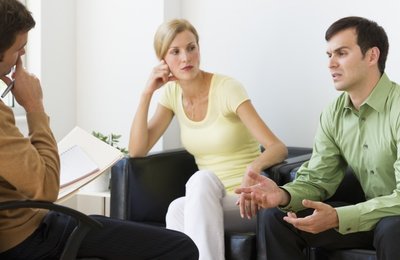 Cuidado pastoral en el matrimonio
El cuidado pastoral- en los últimos años realice que la gente viene a la Iglesia porque vienen a Dios buscaron sus recursos y terminan siendo miserable, me doy cuenta que la gente aprende mas de Dios porque se aplica a sus situaciones, 
Veamos porque la gente viene a ti como pastor….
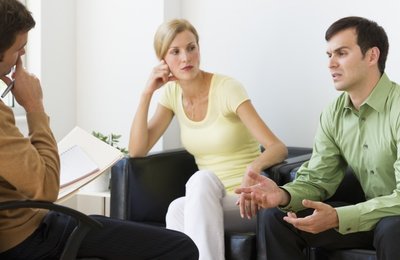 ¿Porque la gente viene al Pastor?
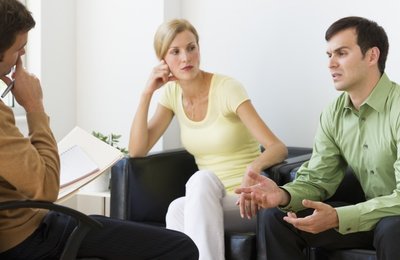 Muchos buscan otras opciones- Hablar con el del bar, el vecino van con muchos antes que tu, pero no nuestra naturaleza es no ir a Dios primero, y ya fueron al internet y hasta con el del bar, con quien irán y son tan miserables buscando otras opciones piensan que la oración o confesarte algo
Oración- Lo ponen al ultimo que Dios tiene a buscar a alguien es un privilegio algunos vienen porque quieren saber que dirá Dios la abrieron y vieron que era mucho o una visión incompleta están confundidos vienen porque tu eres el pastor estas entrenado quieren oír que tiene que decir Dios
¿Porque la gente viene al Pastor?
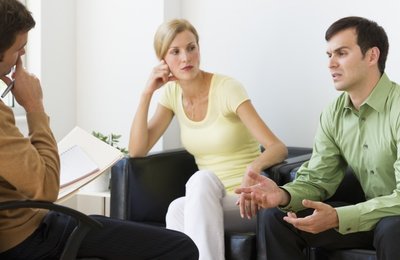 Confían en ti como Pastor-  En sus vidas no hay nadie quien confíen, ven modelos y dicen hablemos con el pastor
Como Resultado de tu trabajo ministerial- Predica de la palabra y lo que dices hace raíz y quieren aplican mas lo que dijiste o hiciste un seminario y resulta que quieren saber mas. El cuidado pastoral se ve aplicado en el siguiente pasaje:
“Predica la Palabra; persiste en hacerlo, sea o no sea oportuno; corrige, reprende y anima con mucha paciencia, sin dejar de enseñar” 2 Timoteo 4:2 vienen porque quieren cambiar algo
No debes escuchar como un consejero a quien se le paga
No somos consejeros profesionales- 
Somos representantes de Dios- Eres un líder de esperanza, vienen porque quieren escuchar de Dios en sus vidas. 
No eres Dios – Como pastor eres solo su representante
Debes tener conciencia de ti como persona- Ser positive si haz tenido un mal día, no darles negativismo. No somos personas perfectas pero cuando eres débil tu gracia te levanta
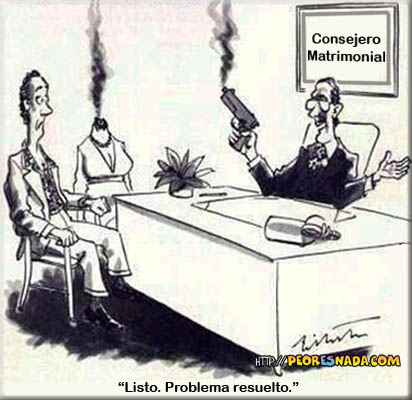 No debes escuchar como un consejero a quien se le paga
Eres ayuda de corto plazo- Si alguien necesita terapia o han sido abusados hay consejeros terapistas, cuidado que no se alargue, escuchas y solo por cuatro sesiones, hay una infidelidad, una vez cada mes no cada semana. 
Debes tener limites excelentes- Si me junto con una mujer que este un asistente pero si no mi esposa, no solo uno a uno con una mujer. Pero aparentar algo malo, debes cuidarlo. Si te revelan mucho hay intimidad, como líder de esperanza pon limites
Tener un plan de acción- Orar, revisar sus necesidades o buscar mas ayuda. Debes animar
“anímense y edifíquense unos a otros, tal como lo vienen haciendo.”1 Tes. 5:11
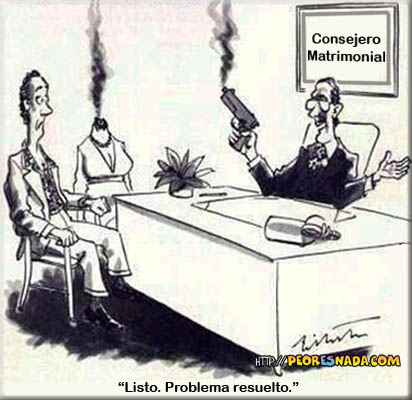 Pasos Extras
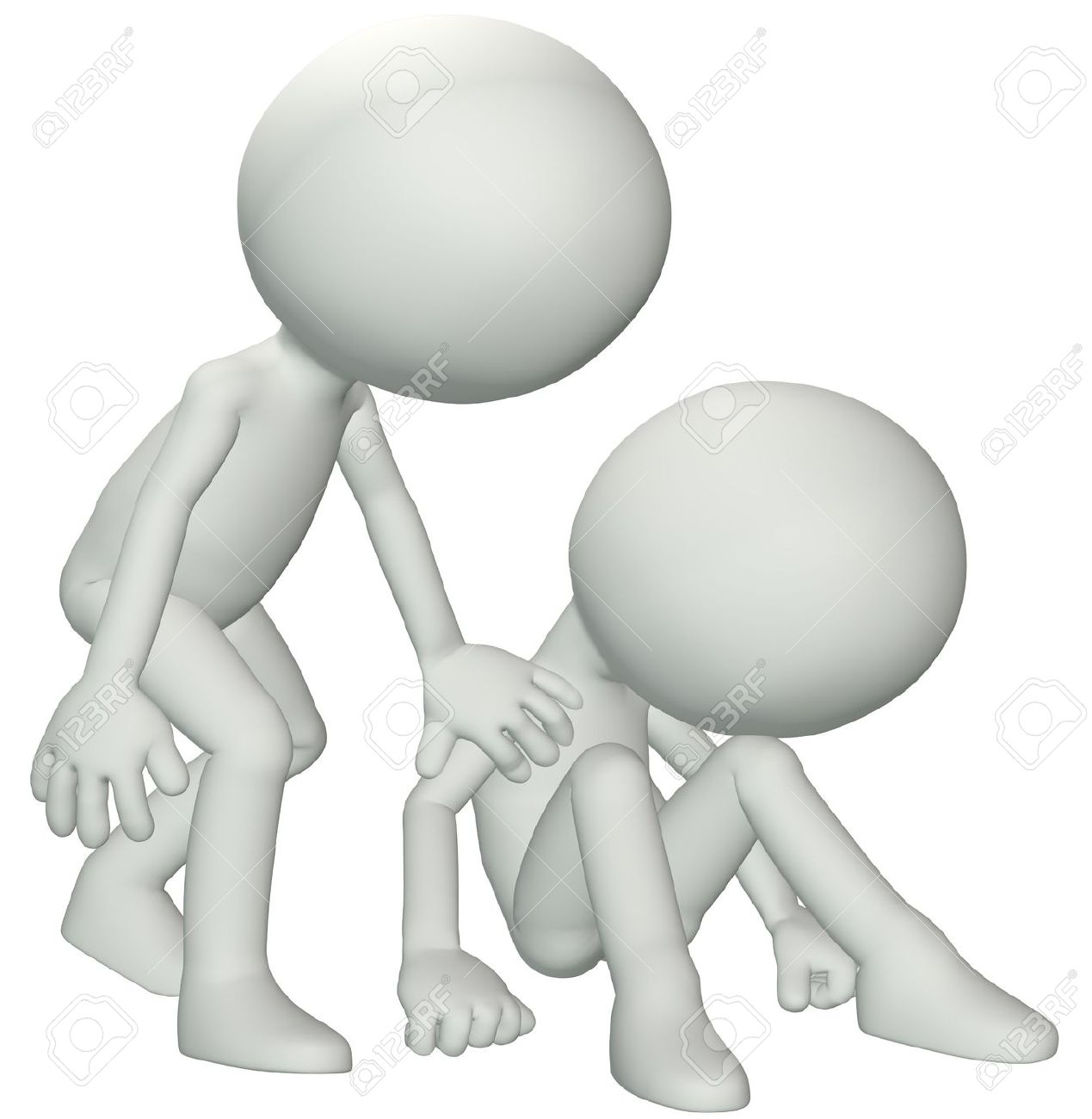 Utopías son difíciles de mantener-Vienen y te dicen: “¿Cómo puedo desarrollar el habito de leer la biblia? Si les pides levantarse una hora mas temprano es obvio que dos semanas tarde el plan de acción falla, porque lo hacen, pero solo al principio, y si aconsejas esto, desde el inicio decrece su creencia en ti como consejero. Debes tener cuidado y pedirle solo 5 minutos, y lo simple mejoran. Si llega otro y dice: “Mi esposo y yo peleamos” la acción debe ser: platiquen 5 minutos y deben platicar, se practico y simple y concreto, pídeles cosas que pueden hacer.  Y evaluarlos: “Lo hicieron, si no, me dejan saber con quien trato”. Noto que si deben hacer algo difícil no lo harán, las acciones pequeñas es lo que debo pedirles. Que se conecten con Cristo
No olvidar animarlos simplemente a caminar con Dios.
Chismes en la Iglesia
Veamos un caso practico, uno viene y te da un chisme- 
Si tu hermano peca contra ti, ve a solas con él y hazle ver su falta. Si te hace caso, has ganado a tu hermano. Mateo 18:15
1) Se gentil con el chismoso
2) Desarrolla una cultura de apoyo- Si batallas con Fulanito y hablas conmigo se desarrolla el que ven mal a el y mal a ti por chismoso, debes mejor hablar con el, como dice mateo 18, si te sientes que es muy controlador y si dice, ya trate, el pasaje dice que debes llevar un testigo
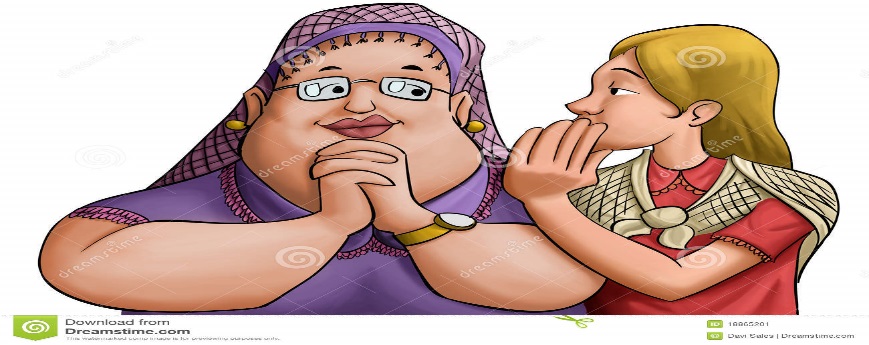 Chismes en la Iglesia
3) Mantén a la gente responsable- una semana después, hablaste con el.
4) Predicando- menciona que el chisme no es bueno, cuando lo prediques no des nombres, ni situaciones especificas.
5) No muerdas el anzuelo- Cuando alguien chismea, si tienen razón, arruinara la iglesia, tomas lados. Si es acerca de ti como pastor, ve con el que tienes que aclarar, en un punto debes llevarlo a los ancianos.
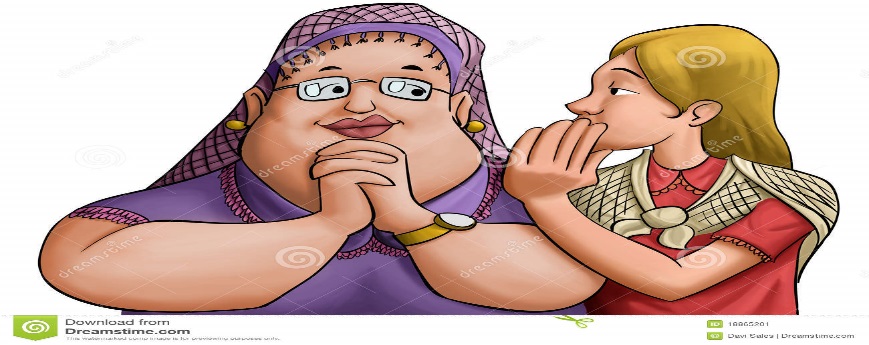 Nota final
Aprendimos que si Vienen a buscarte como pastor es porque representas a Dios
Debes Hablas con ellos gentilmente y 
Siempre los debes animarles ya que eres su recurso de esperanza
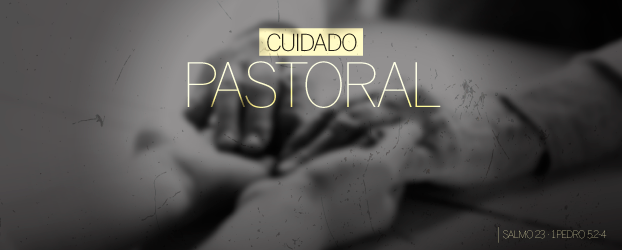